C.S. Lewis’s The Last BattleBook VII of The Chronicles of Narnia
December 6, 2023
St. Philip’s Church 
The Rev’d Brian K. McGreevy, J.D., Facilitator
It is for freedom that Christ has set us free. Stand firm, therefore, and do not submit again to a yoke of slavery. For you were called to freedom, brothers. Only do not use your freedom as an opportunity for the flesh, but through love serve one another. For the whole law is fulfilled in one word: “You shall love your neighbor as yourself.”--Galatians 3: 1, 13-14
How to approach this class:--On the beach--Snorkeling--Scuba diving--Email listHow to read this book:--Try reading aloud and slowly, looking for layers of meaning--Fine to read ahead
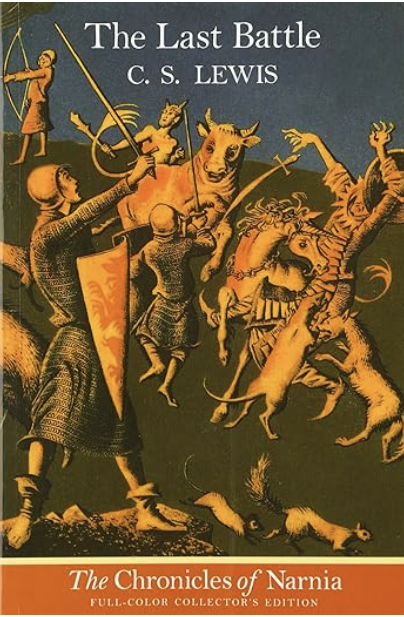 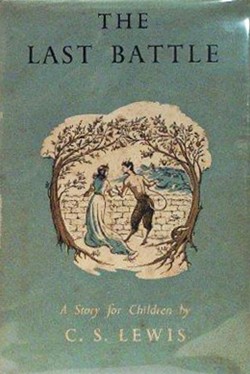 The Last Battle
Book VII in               
The Chronicles of Narnia

Completed in 1953 but first published in 1956, with illustrations by Pauline Baynes

Is it a marvelous capstone work that draws all the children’s Narnia stories to a fitting close? 
Or is it a profound reflection on the sin of Eden, the means of Grace, and the Glory of Heaven? 
Or is it a parable about following Jesus that is particularly applicable to 21st century America and the importance of Word and Truth?
Chapter 3: The Ape in Its Glory--a clearing on a hill with a stable/thatched hut in the center--the Ape holding court and surrounded by both Narnians and Calormenes--the Ape declaring he is a man AND the intermediary for all communication with AslanChapter 4: What Happened that Night--Tirian is tied to a tree some distance away from but distantly in sight of the stable--Night falls and small Narnian animals tend to Tirian’s needs, giving him wine from a cup--Tirian cries out to Aslan for aid not for himself but to save Narnia --Tirian has a vision of another world where he encounters Peter and the other children but is unable to speakChapter 5: How Help Came to the King--Tirian, still tied to the tree, is shocked when suddenly the youngest boy and girl from his dream appear in front of him--Jill and Eustace introduce themselves, free Tirian from captivity, and compare history with him--They escape through the woods to a Narnian guard tower --Before doing anything else, they put on armor and disguises so they are prepared for any eventuality
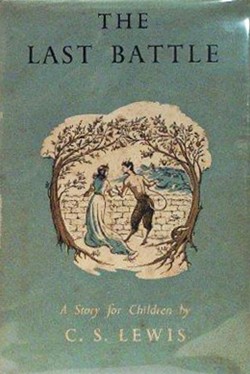 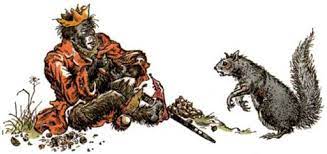 Chapter 6: A Good Night’s Work--Tirian, favorably impressed with Eustace and Jill’s skills at archery and swordfighting, wears them out and ensures they get a good sleep before setting out on their quest--Waking early, they agree that the very first thing they must do is rescue Jewel the Unicorn--Making Jill the pathfinder, they soon reach Stable Hill and begin to execute Tirian’s plan--Having rescued Jewel, Tirian rejoins Eustace, but Jill has disappeared--Jill soon reappears, having with her Puzzle the Donkey (the fake Aslan), whom she has taken from the stable, and implores Tirian to spare him because he was manipulated by the ApeThemes in Chapter 6Taking care of those in your chargeHonestly assessing the gifts of those in your fellowshipMaking a priority of aiding your friendsLet gifts and skills rather than stereotypes dictate roles in the questPlanning wisely, allowing for both success and failureStanding up for TruthLaughter and good news make the soul glad
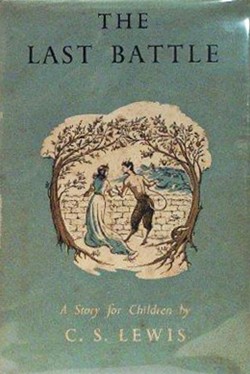 Chapter 7: Mainly About Dwarfs--Tirian and company encounter a group of Dwarfs, whom they liberate from their Calormene captors--Tirian reveals Puzzle and the lion skin to the Dwarfs, showing how the Ape tricked them--Rather than rejoice at the news and commit to serving the true Aslan by fighting back against the Ape and the Calormenes, the Dwarfs instead choose cynicism and disbelief, shocking Tirian, and they march away--One loyal Narnian dwarf, Poggin, makes his way back to join Tirian, and shares new information about the plots of the Enemy, now being directed by Ginger the Cat and Rishda TarkaanThemes in Chapter 7:Clear evidence of the Truth may fail to convince skeptics whose hearts are hardenedKindness and sacrifice may be met with indifference rather than gratitudeCynicism and self-centeredness can blind people to the TruthThe physical presence of a friend in time of trial is a more important comfort than mere wordsOne convert who sees the Truth can bring great joy and encouragementLies can take on a life of their own and become the dominant narrative, changing behavior as a resultUnbelief and self-interest lead to regarding other creatures as only means to an end
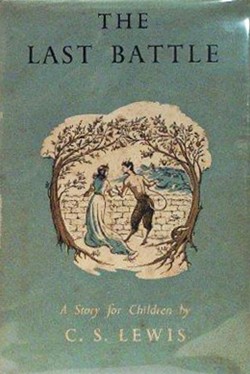 Deeper Dive: Cynicism and self-centeredness can blind people to the Truth"We've been taken in once and now you expect us to be taken in again the next minute. We've no more use for stories about Aslan, see! Look at him! An old moke with long ears!" "By heaven, you make me mad," said Tirian. "Which of us said that was Aslan? That is the Ape's imitation of the real Aslan. Can't you understand?" "And you've got a better imitation, I suppose!" said Griffle. "No thanks. We've been fooled once and we're not going to be fooled again." "I have not," said Tirian angrily, "I serve the real Aslan." "Where's he? Who's he? Show him to us!" said several Dwarfs. "Do you think I keep him in my wallet, fools?" said Tirian. "Who am I that I could make Aslan appear at my bidding? He's not a tame lion." The moment those words were out of his mouth he realised that he had made a false move. The Dwarfs at once began repeating "not a tame lion, not a tame lion," in a jeering singsong. "That's what the other lot kept on telling us," said one. "Do you mean you don't believe in the real Aslan?" said Jill. "But I've seen him. And he has sent us two here out of a different world." "Ah," said Griffle with a broad smile. "So you say. They've taught you your stuff all right. Saying your lessons, ain't you?”Whoever corrects a scoffer gets himself abuse, and he who reproves a wicked man incurs injury. Prov. 9:7 Blessed is the man who walks not in the counsel of the wicked, nor stands in the way of sinners, nor sits in the seat of scoffers; Ps. 1:1 “To what then shall I compare the people of this generation, and what are they like? They are like children sitting in the marketplace and calling to one another, “‘We played the flute for you, and you did not dance; we sang a dirge, and you did not weep.’ Lk. 7:31-32 Then they said to Moses, “Is it because there were no graves in Egypt that you have taken us away to die in the wilderness? Why have you dealt with us in this way, bringing us out of Egypt? Is this not the word that we spoke to you in Egypt, saying, ‘Leave us alone that we may serve the Egyptians’? For it would have been better for us to serve the Egyptians than to die in the wilderness.” Ex. 14:11-12 See to it that no one fails to obtain the grace of God; that no 'root of bitterness' springs up and causes trouble, and by it many become defiled” Heb. 12:15
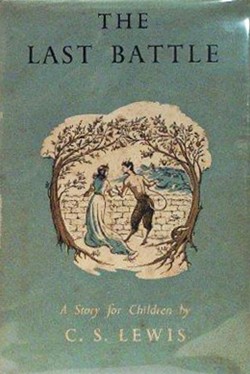 Cynicism, Flippancy, and Following Jesus  The general premise of C.S. Lewis’ book The Screwtape Letters is that a demon named Screwtape is writing to his nephew Wormwood, who is a demon in training. Throughout the book you read of Screwtape’s efforts to encourage and instruct Wormwood in the ways of tempting and corruption of their so called “patient,” a man who is trying to follow Jesus. Below is an excerpt in which Screwtape discusses the benefits of flippancy, which is closely related to and often the result of cynicism, as a characteristic of the patient. "But flippancy is the best of all. In the first place it is very economical. Only a clever human can make a real Joke about virtue, or indeed about anything else; any of them can be trained to talk as if virtue were funny. Among flippant people the Joke is always assumed to have been made. No one actually makes it; but every serious subject is discussed in a manner which implies that they have already found a ridiculous side to it. If prolonged, the habit of Flippancy builds up around a man the finest armour-plating against the Enemy (God) that I know, and it is quite free from the dangers inherent in the other sources of laughter. It is a thousand miles away from joy it deadens, instead of sharpening, the intellect; and it excites no affection between those who practice it.”To be flippant is to be frivolously disrespectful, shallow, sarcastic, or lacking in seriousness. To be flippant you may think isn't all that bad;  it often disguises itself as just being laid back.  What CS Lewis states here, though, is that flippancy is actually very dangerous, deriving from a cynical
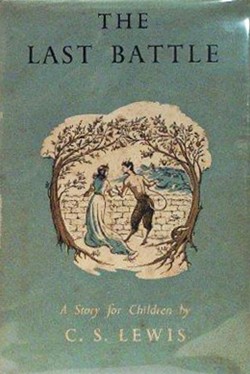 view of the world. The armour-plating Lewis speaks of means that as a Christian if I become cynical and flippant I'm less likely to take sin seriously in my life, less likely to take the blessings and joy God provides seriously, and more likely to project a hurtful and uncaring image to others, while cutting myself off from true fellowship. Flippancy is closely allied with and is often a result of cynicism.It is so easy to be flippant, so easy to think 'oh I kind of read some Bible today and said a quick prayer in the shower so that's me and God sorted. It is so easy to think “I’m so funny; my friends like it when I make jokes about them but they know I really do care.” But what if we are wrong? God does not want us to be flippant; in fact, he wants the complete opposite! He who has an ear, let him hear what the Spirit says to the churches. To the Church in Laodicea"To the angel of the church in Laodicea write: These are the words of the Amen, the faithful and true witness, the ruler of God's creation. I know your deeds, that you are neither cold nor hot. I wish you were either one or the other! So, because you are lukewarm—neither hot nor cold—I am about to spit you out of my mouth. --Revelation 3:13-15I would suggest that a characteristic of lukewarmness is to be flippant and cynical, to not really care either way. God wants us to be passionate  about our faith and loving towards all people. He wants us to care deeply, and tells us to be zealous and eager rather than flippant.
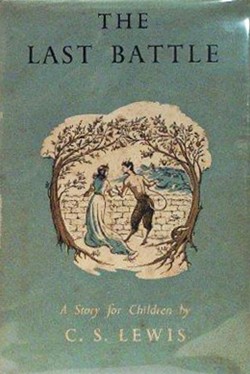 Chapter 8: What News the Eagle Brought--the rank smell of death accompanies the arrival of Tash in Narnia--Tirian and company decide to await Roonwit the Centaur and allies from Cair Paravel before returning to Stable Hill to challenge the Ape--there is a time of respite as they enjoy the beauty of Narnia as they walk towards Cair Paravel, and Jewel reflects on the many years of peace and beauty in Narnia--Farsight the Eagle drops down from the sky and shares dread tidings with them—that Cair Paravel has fallen to a Calormene surprise attack from the sea and that Roonwit has perished in its defense; Tirian declares that Narnia is no moreThemes in Chapter 8:The reality of Tash and of Evil and of demonsPersecution may come to those who hold fast to the TruthThe beauty of Creation in nature is a tonic in evil timesThe glory of happy and peaceful times brings Joy in the present and in rememberingAll worlds will draw to an end
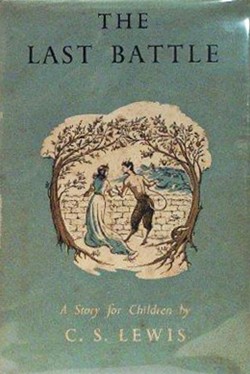 The reality of Tash and of Evil and of demons“In the shadow of the trees on the far side of the clearing something was moving. It was gliding very slowly Northward. At first glance you might have mistaken it for smoke, for it was grey and you could see things through it. But the deathly smell was not the smell of smoke. Also, this thing kept its shape instead of billowing and curling as smoke would have done. It was roughly the shape of a man but it had the head of a bird; some bird of prey with a cruel, curved beak. It had four arms which it held high above its head, stretching them out Northward as if it wanted to snatch all Narnia in its grip; and its fingers — all twenty of them — were curved like its beak and had long, pointed, bird-like claws instead of nails. It floated on the grass instead of walking, and the grass seemed to wither beneath it. After one look at it Puzzle gave a screaming bray and darted into the Tower. And Jill (who was no coward, as you know) hid her face in her hands to shut out the sight of it. The others watched it for perhaps a minute, until it streamed away into the thicker trees on their right and disappeared. Then the sun came out again, and the birds once more began to sing. "It seems, then," said the Unicorn, "That there is a real Tash, after all." "Yes," said the Dwarf. "And this fool of an Ape, who didn't believe in Tash, will get more than he bargained for! He called for Tash: Tash has come…It will be a surprise for the Ape. People shouldn't call for demons unless they really mean what they say.”Woe to those who call evil good and good evil, who put darkness for light and light for darkness, who put bitter for sweet and sweet for bitter. Isaiah 5:20 For our struggle is not against flesh and blood, but against the rulers, against the authorities, against the powers of this dark world and against the spiritual forces of evil in the heavenly realms. Therefore put on the full armor of God, so that when the day of evil comes, you may be able to stand your ground, and after you have done everything, to stand. Ephesians 6:12-13 You believe that God is one; you do well. Even the demons believe—and shudder! James 2:19
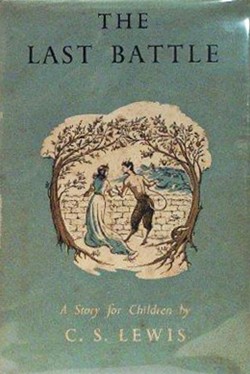 Persecution may come to those who hold fast to the Truth“Jewel had little to tell them. While he was a prisoner he had spent nearly all his time tied up at the back of the Stable, and had of course heard none of the enemies' plans. He had been kicked (he'd done some kicking back too) and beaten and threatened with death unless he would say that he believed it was Aslan who was brought out and shown to them by firelight every night. In fact he was going to be executed this very morning if he had not been rescued. He didn't know what had happened to the Lamb.”When they had called in the apostles, they beat them and charged them not to speak in the name of Jesus, and let them go. Then they left the presence of the council, rejoicing that they were counted worthy to suffer dishonor for the name. Acts 5:40-41 But even if you should suffer for the sake of righteousness, you are blessed. And do not fear their intimidation, and do not be troubled. I Peter 3:14 You will be hated by all because of My name, but it is the one who has endured to the end who will be saved. Matthew 10:22 Therefore do not be ashamed of the testimony about our Lord, nor of me his prisoner, but share in suffering for the gospel by the power of God. 2 Timothy 1:8  Blessed are those who are persecuted for righteousness' sake, for theirs is the kingdom of heaven. Blessed are you when others revile you and persecute you and utter all kinds of evil against you falsely on my account. Rejoice and be glad, for your reward is great in heaven, for so they persecuted the prophets who were before you. Matthew 5:10-12
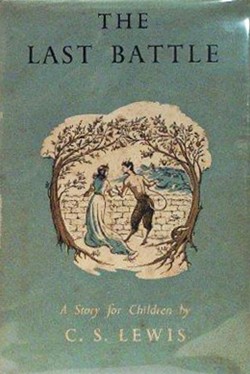 The beauty of Creation in nature is a tonic in evil times“It was a little after two in the afternoon when they set out, and it was the first really warm day of that spring. The young leaves seemed to be much further out than yesterday: the snowdrops were over, but they saw several primroses. The sunlight slanted through the trees, birds sang, and always (though usually out of sight) there was the noise of running water. It was hard to think of horrible things like Tash. The children felt, "This is really Narnia at last." Even Tirian's heart grew lighter as he walked ahead of them, humming an old Narnian marching song…”Therefore I tell you, do not be anxious about your life, what you will eat or what you will drink, nor about your body, what you will put on. Is not life more than food, and the body more than clothing? Look at the birds of the air: they neither sow nor reap nor gather into barns, and yet your heavenly Father feeds them. Are you not of more value than they? And which of you by being anxious can add a single hour to his span of life? And why are you anxious about clothing? Consider the lilies of the field, how they grow: they neither toil nor spin, yet I tell you, even Solomon in all his glory was not arrayed like one of these.  Matthew 6:25-29 The heavens declare the glory of God, and the sky above proclaims his handiwork. Day to day pours out speech, and night to night reveals knowledge. There is no speech, nor are there words, whose voice is not heard. Their voice goes out through all the earth, and their words to the end of the world. In them he has set a tent for the sun, which comes out like a bridegroom leaving his chamber, and, like a strong man, runs its course with joy. Psalm 19:1-5 “But ask the animals, and they will teach you, or the birds in the sky, and they will tell you; or speak to the earth, and it will teach you, or let the fish in the sea inform you. Which of all these does not know that the hand of the LORD has done this? In his hand is the life of every creature and the breath of all mankind. Job 12:7-10
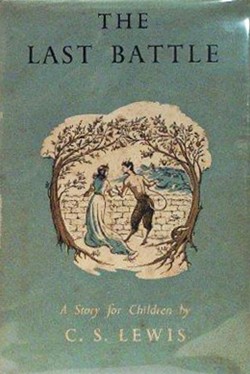 The glory of happy and peaceful times brings Joy in the present and in remembering“He told how King Gale, who was ninth in descent from Frank the first of all Kings, had sailed far away into the Eastern seas and delivered the Lone Islanders from a dragon and how, in return, they had given him the Lone Islands to be part of the royal lands of Narnia for ever. He talked of whole centuries in which all Narnia was so happy that notable dances and feasts, or at most tournaments, were the only things that could be remembered, and every day and week had been better than the last. And as he went on, the picture of all those happy years, all the thousands of them, piled up in Jill's mind till it was rather like looking down from a high hill onto a rich, lovely plain full of woods and waters and cornfields, which spread away and away till it got thin and misty from distance. And she said: "Oh, I do hope we can soon settle the Ape and get back to those good, ordinary times. And then I hope they'll go on for ever and ever and ever.”The Lord is my chosen portion and my cup; you hold my lot. The lines have fallen for me in pleasant places;indeed, I have a beautiful inheritance. I bless the Lord who gives me counsel; in the night also my heart instructs me. I have set the Lord always before me; because he is at my right hand, I shall not be shaken. Therefore my heart is glad, and my whole being rejoices; my flesh also dwells secure. Psalm 16:5-9 Then justice will dwell in the wilderness,and righteousness abide in the fruitful field. And the effect of righteousness will be peace, and the result of righteousness, quietness and trust forever. My people will abide in a peaceful habitation, in secure dwellings, and in quiet resting places. And it will hail when the forest falls down, and the city will be utterly laid low. Happy are you who sow beside all waters, who let the feet of the ox and the donkey range free. Isaiah 32:16-20 For the Lord your God is bringing you into a good land—a land with brooks, streams, and deep springs gushing out into the valleys and hills; a land with wheat and barley, vines and fig trees, pomegranates, olive oil and honey; a land where bread will not be scarce and you will lack nothing; a land where the rocks are iron and you can dig copper out of the hills. When you have eaten and are satisfied, praise the Lord your God for the good land he has given you.  Be careful that you do not forget the Lord your God.Deut. 8:7-11
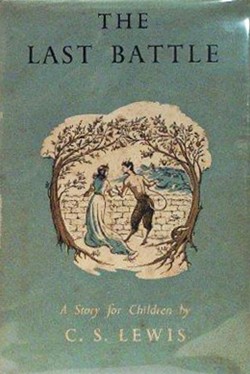 All worlds will draw to an end“Our world is going to have an end some day. Perhaps this one won't. Oh, Jewel — wouldn't it be lovely if Narnia just went on and on — like what you said it has been?" "Nay, sister," answered Jewel, "all worlds draw to an end; except Aslan's own country…”"Sire," said the Eagle, "when you have heard my news you will be sorrier at my coming than of the greatest woe that ever befell you." Tirian's heart seemed to stop beating at these words, but he set his teeth and said "Tell on." "Two sights have I seen," said Farsight. "One was Cair Paravel filled with dead Narnians and living Calormenes: the Tisrocs banner advanced upon your royal battlements: and your subjects flying from the city — this way and that, into the woods. Cair Paravel was taken from the sea. Twenty great ships of Calormen put in there in the dark of the night before last night." No one could speak. "And the other sight, five leagues nearer than Cair Paravel, was Roonwit the Centaur lying dead with Calormene arrow in his side. I was with him in his last hour and he gave me this message to your Majesty: to remember that all worlds draw to an end and that noble death is a treasure which no one is too poor to buy." "So," said the King, after a long silence, "Narnia is no more.”But in those days, after that tribulation, the sun will be darkened, and the moon will not give its light, and the stars will be falling from heaven, and the powers in the heavens will be shaken.  And then they will see the Son of Man coming in clouds with great power and glory. And then he will send out the angels and gather his elect from the four winds, from the ends of the earth to the ends of heaven. Mark 13:24-27 Then I saw a new heaven and a new earth; for the first heaven and the first earth passed away, and there is no longer any sea. Revelation 21:1 All the stars in the sky will be dissolved and the heavens rolled up like a scroll; all the starry host will fall like withered leaves from the vine, like shriveled figs from the fig tree. Isaiah 34:4
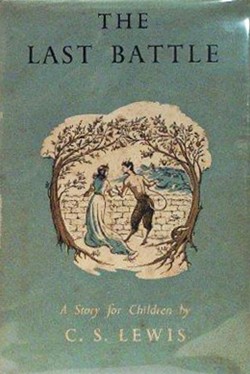 Collect for Advent SundayAlmighty God, give us grace, that we may cast away the works of darkness, and put upon us the armor of light, now in the time of this mortal life, in the which thy son Jesus Christ came to visit us in great humility; that in the last day when he shall come again in his glorious majesty to judge both the quick and the dead, we may rise to the life immortal, through him who liveth and reigneth with thee and the Holy Ghost now and ever. Amen.Thomas Cranmer, 1549
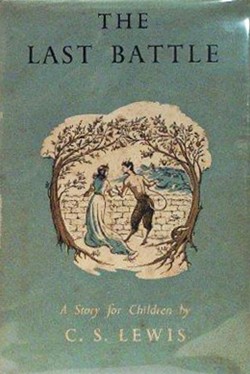